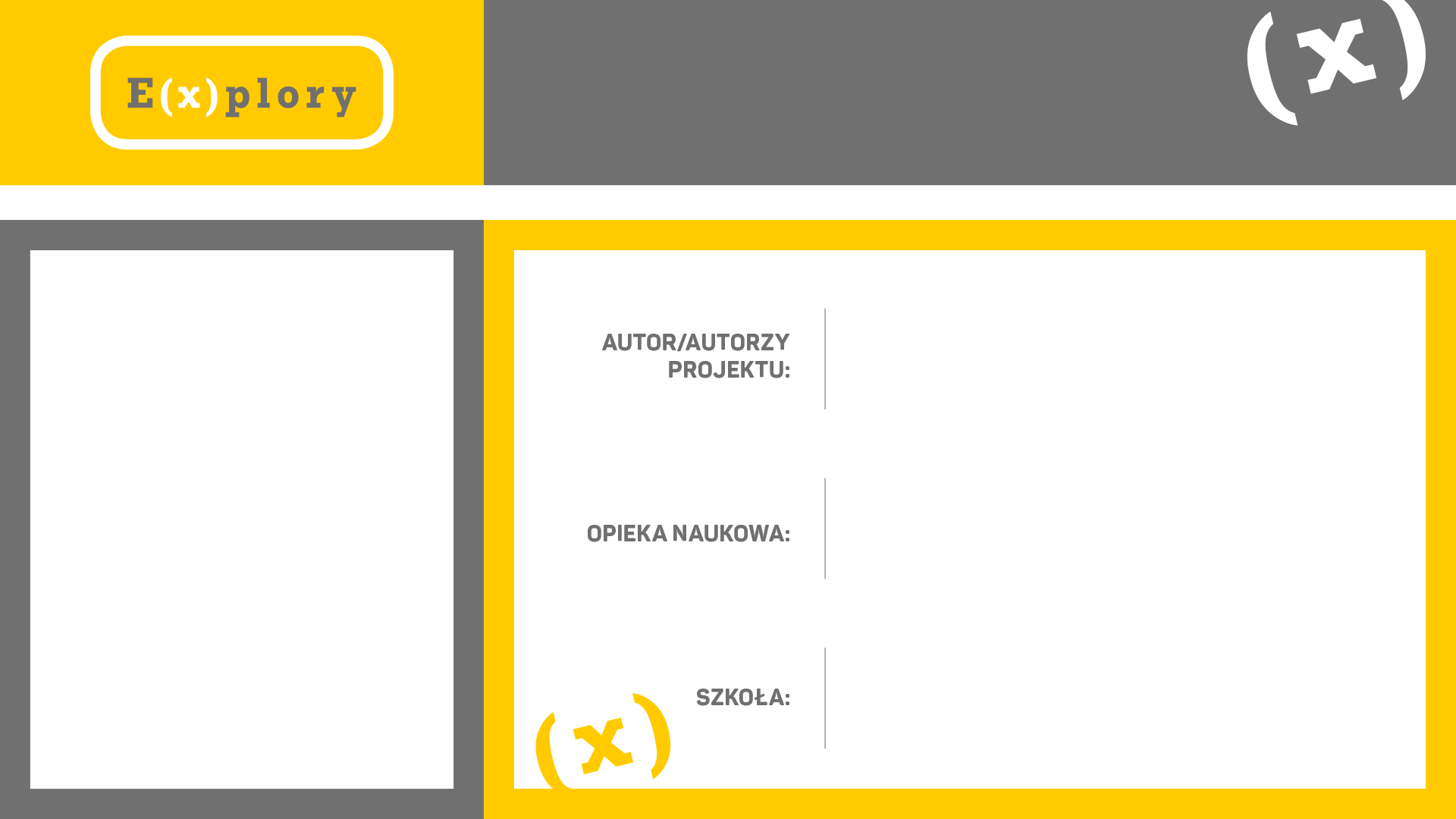 Tytuł PROJEKTU
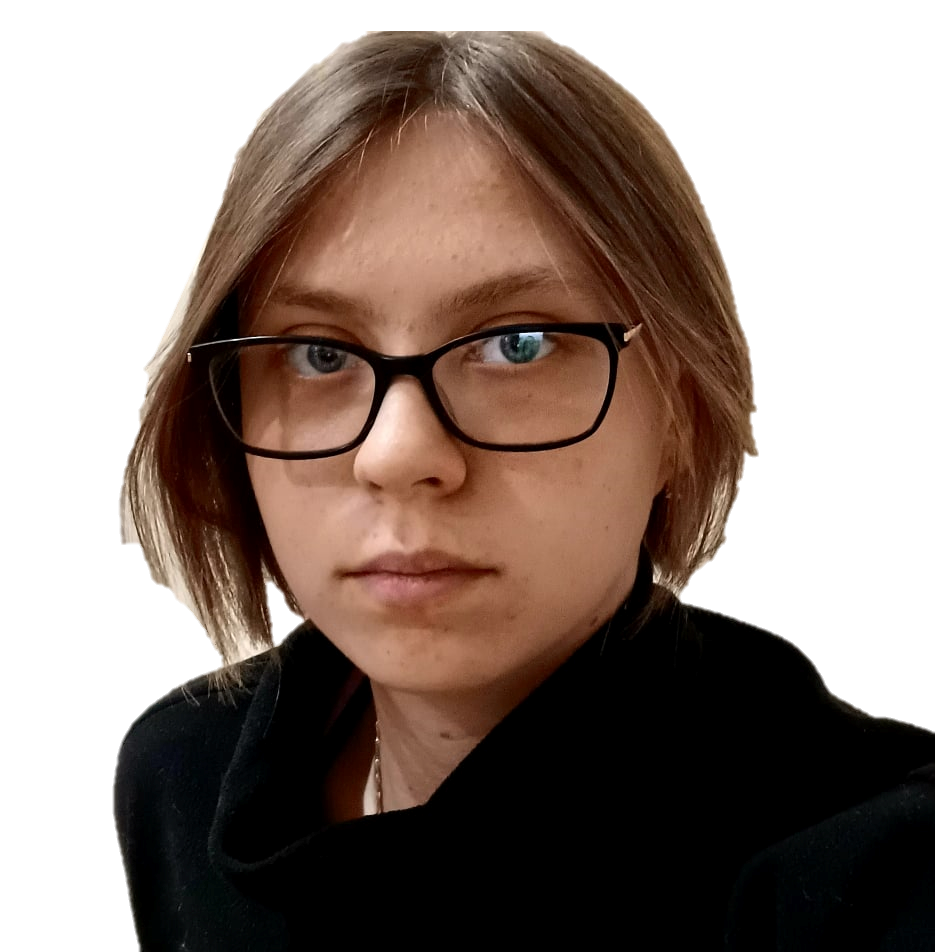 Natalia Śliwa, Maja Wolińska
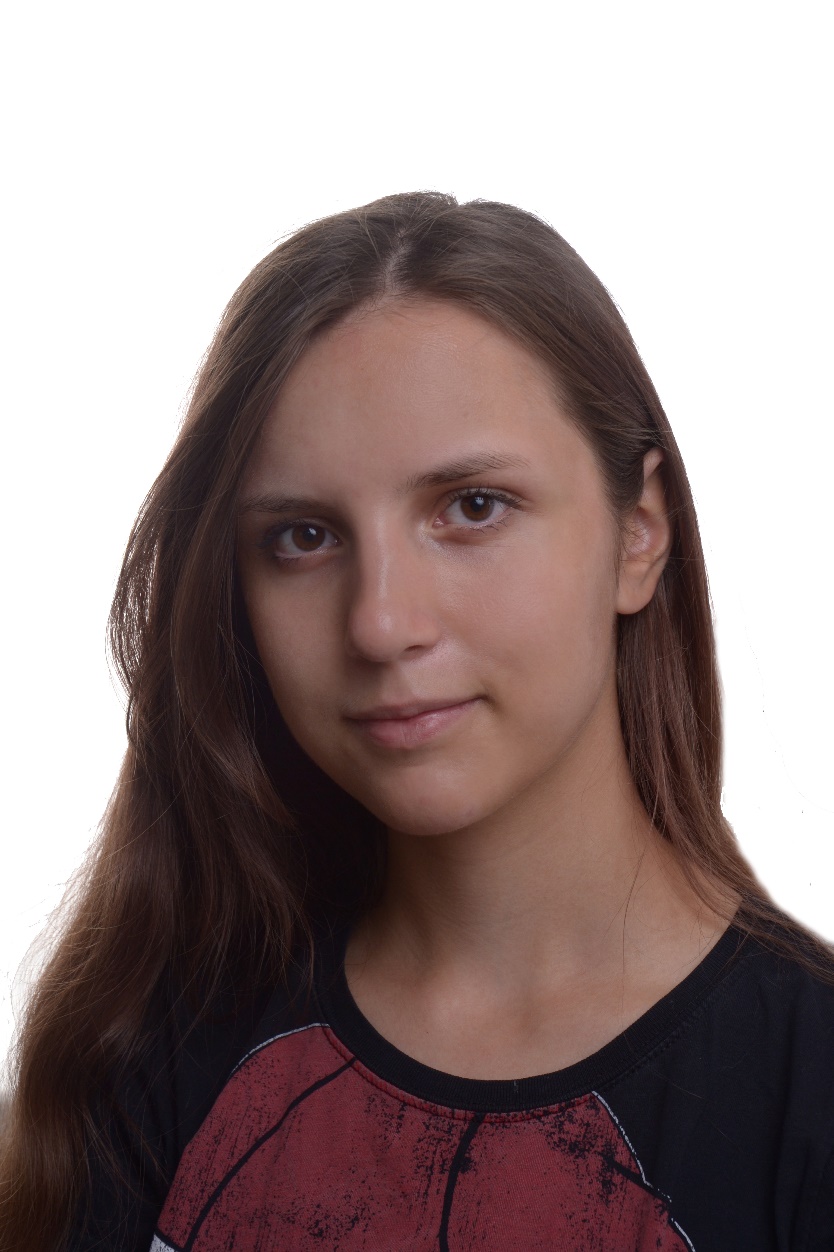 ZDJĘCIE ZESPOŁU
Kamil Kwiecień
XL LO z Oddziałami Dwujęzycznymi im. Stefana Żeromskiego w Warszawie
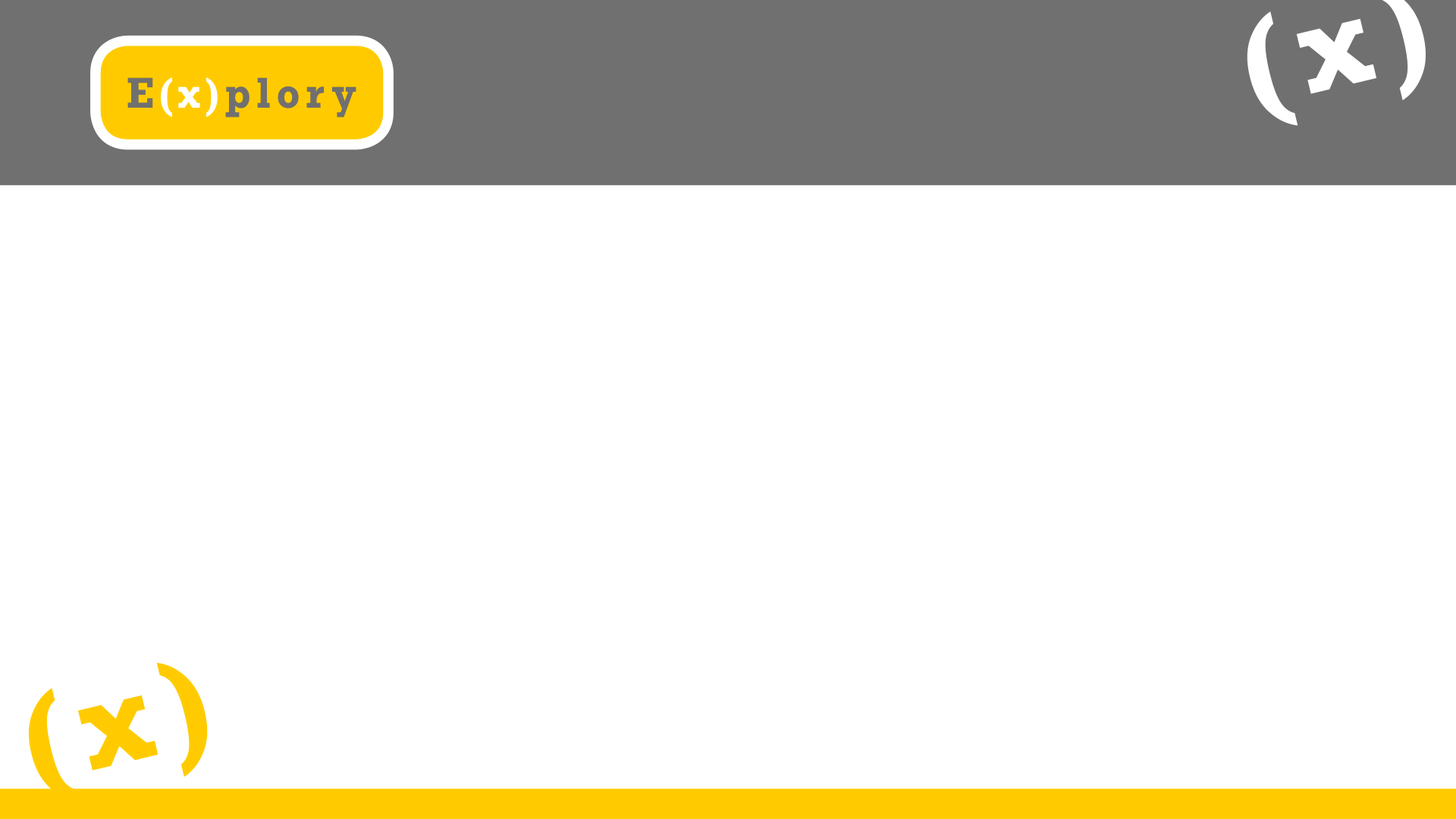 Wstęp
Cukry zawarte w miodzie mogą stanowić substrat do procesu fermentacji alkoholowej. Zwykle są to cukry proste, a przeważająca jest fruktoza. Często miód jest wykorzystywany jako zamiennik dla cukru. Trzeba jednak pamiętać, że ilość cukrów w miodzie jest również wysoka, a łyżeczka miodu będzie dawać blisko dwa razy więcej kalorii co łyżeczka cukru. Chciałyśmy więc sprawdzić, czy rodzaj miodu może wpływać na intensywność fermentacji u drożdży piekarniczych. To z kolei może przekładać się na walory smakowe produktów spożywczych powstających z udziałem drożdży piekarniczych, które fermentują cukry zawarte w określonym typie miodu.
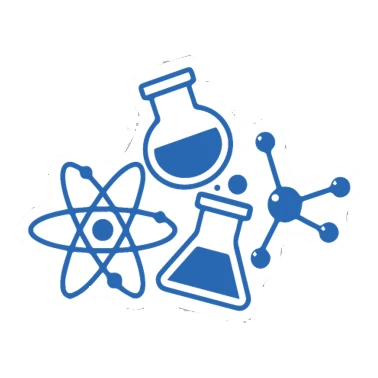 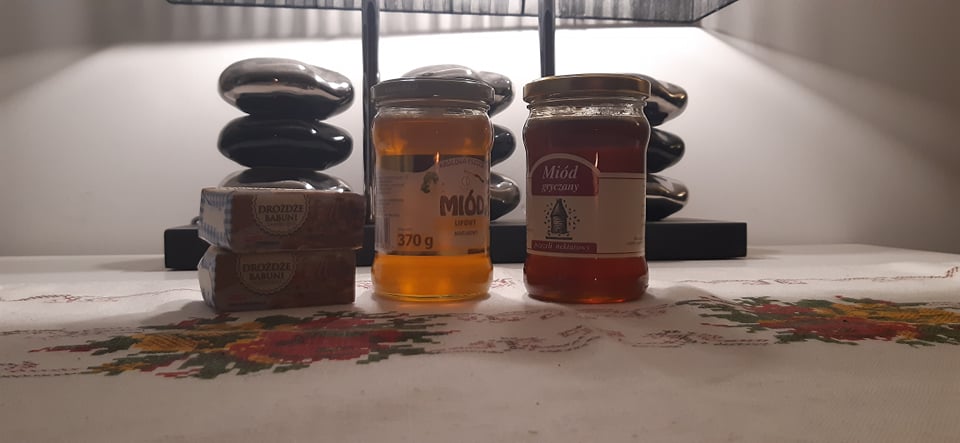 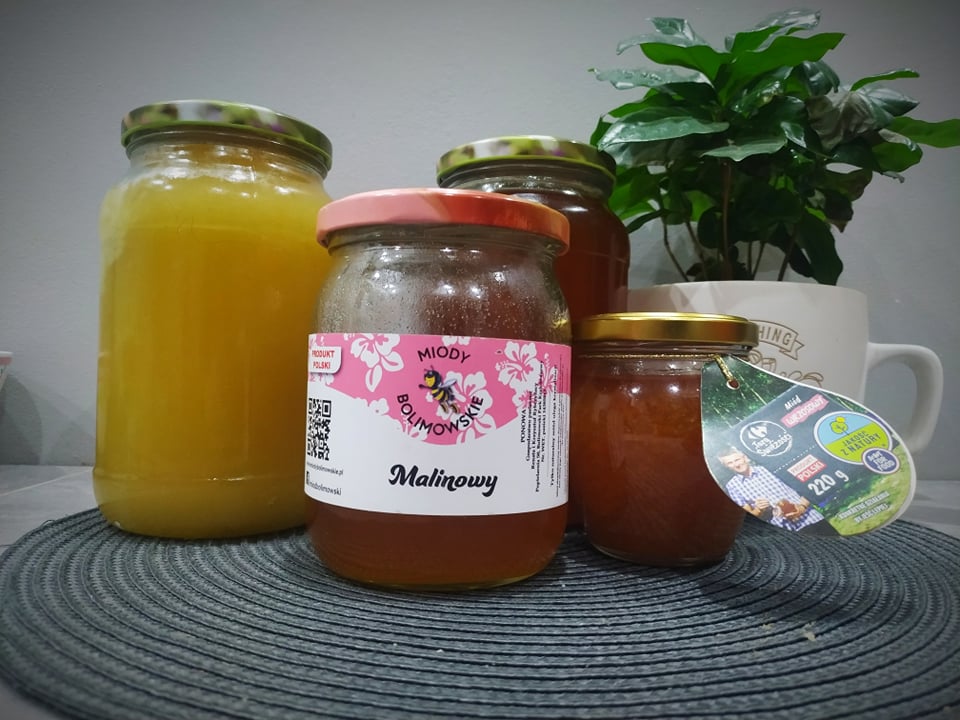 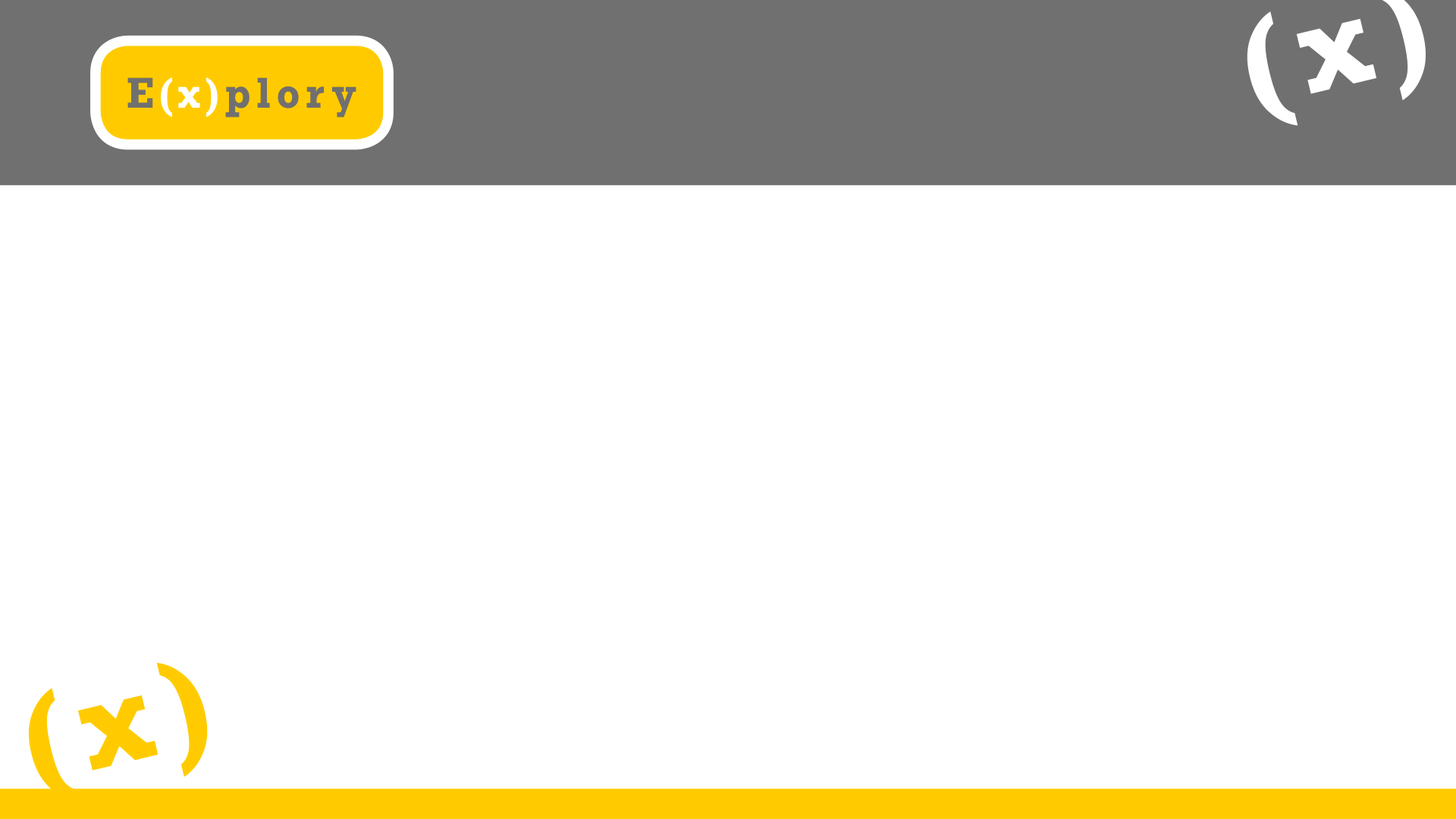 Miody użyte w doświadczeniu:
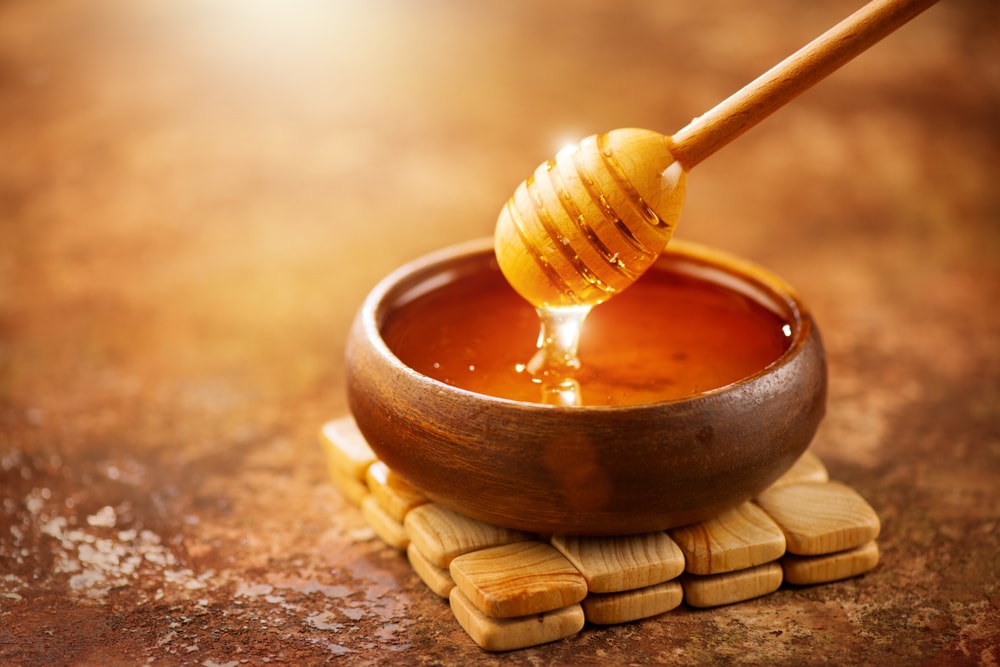 lipowy 
gryczany
wielokwiatowy 
malinowy 
wrzosowy  
rzepakowy 
akacjowy 

Miody konwencjonalne - gryczany, lipowy, wrzosowy i wielokwiatowy zawierały o 15% mniej polifenoli, niż miody ekologiczne, tj. akacjowy, malinowy i rzepakowy.
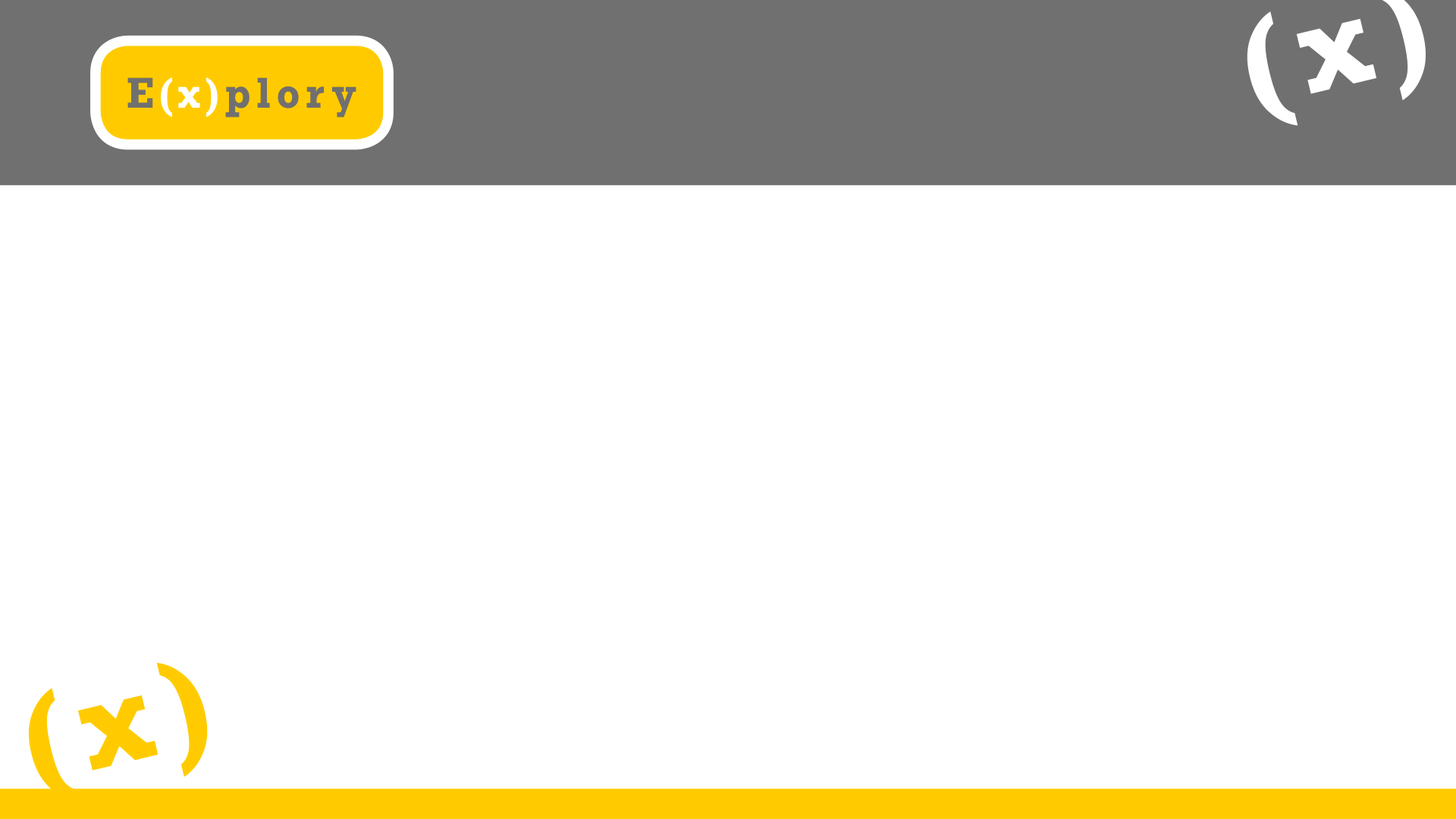 Skład chemiczny użytych miodów
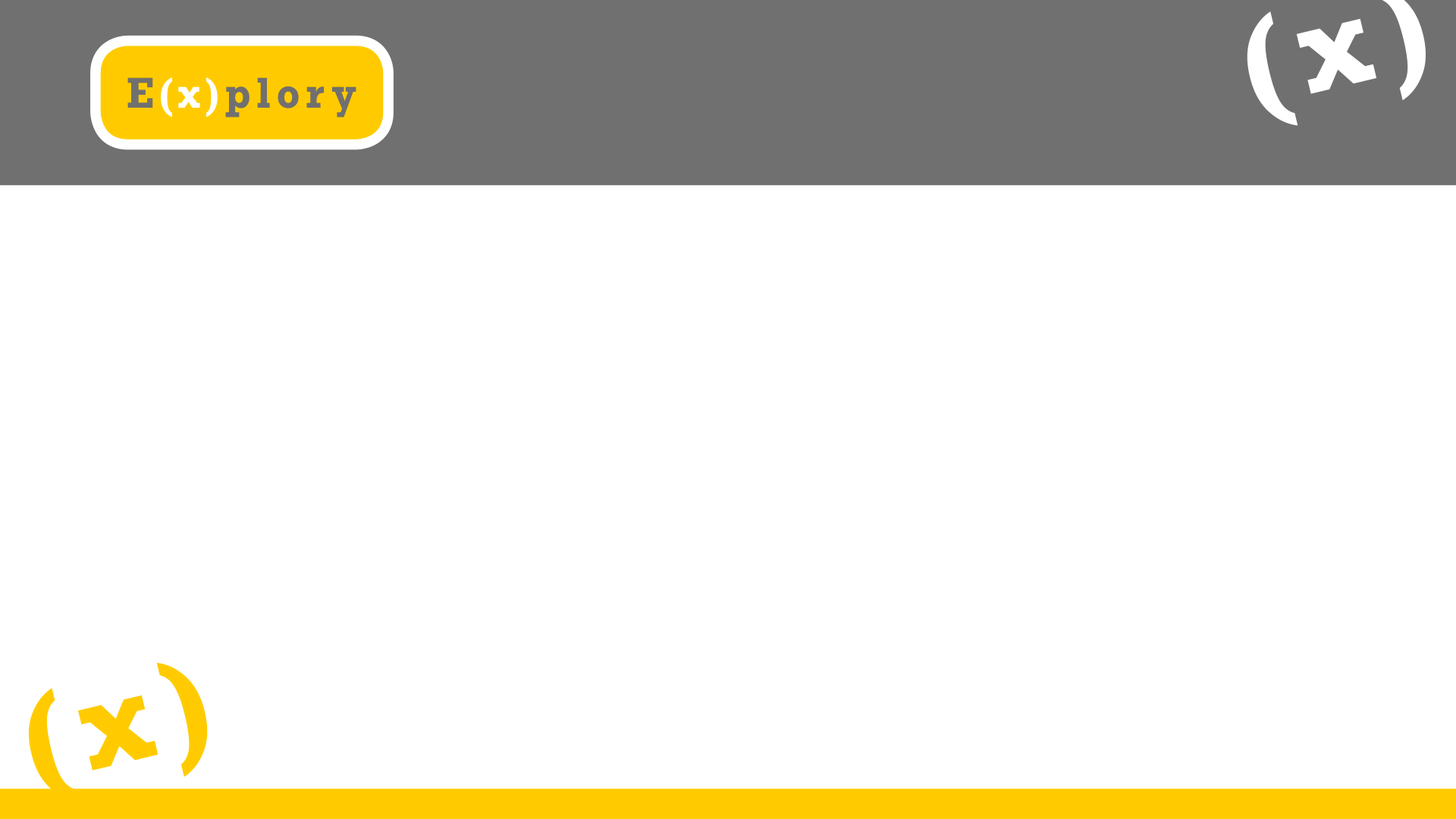 Do pojemników włożono po ¼ kostki drożdży i po 1,5 łyżki miodu (ok. 20 g). Otwór każdego słoika zabezpieczono foliowym woreczkiem, odcinając dopływ powietrza (aby zapewnić warunki beztlenowe do optymalnego przebiegu fermentacji) i zapewniając zbiornik na wydzielający się CO2. Odstawiono na 3 godziny w temperaturze pokojowej (ok. 20oC).
Doświadczenie:
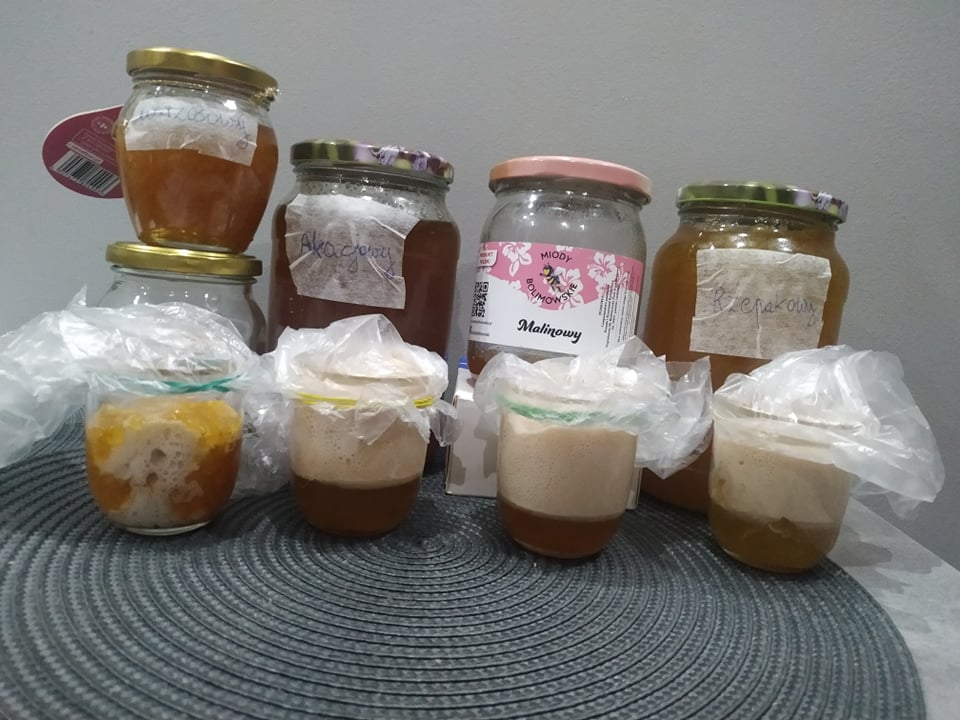 Miód akacjowy
Miód 
malinowy
Miód rzepakowy
Miód
 wrzosowy
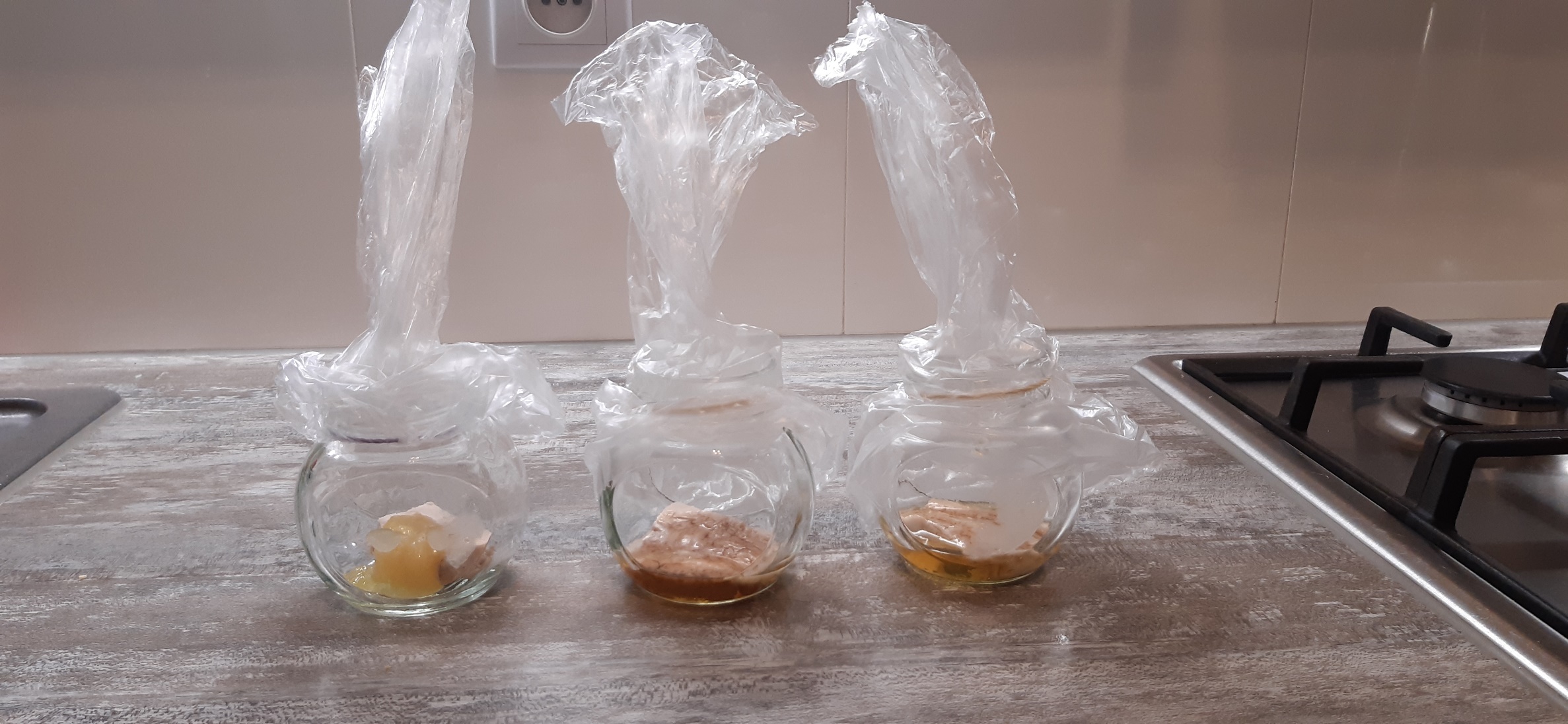 Miód
gryczany
Miód
 wielokwiatowy
Miód
 lipowy
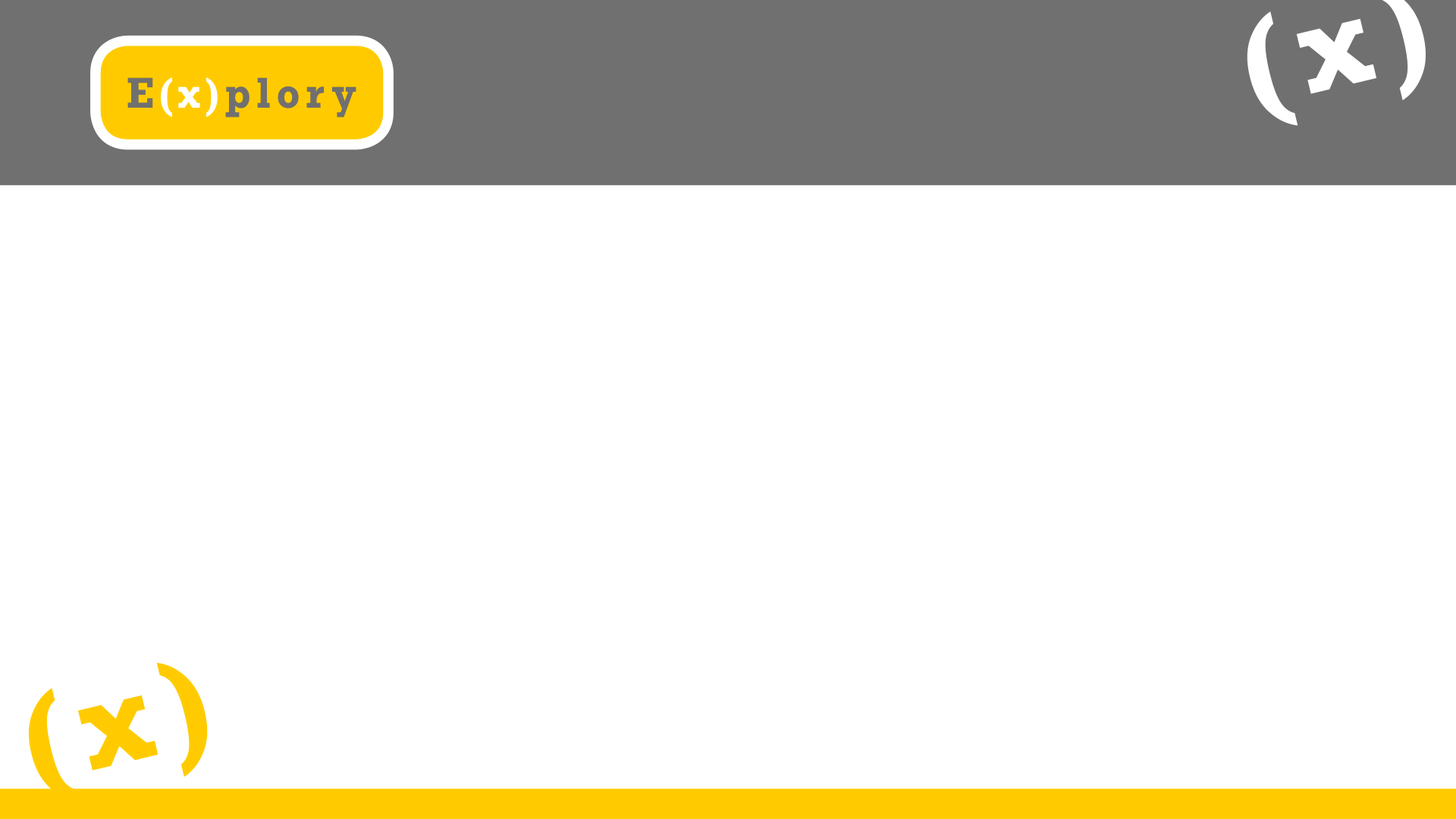 Obserwacje
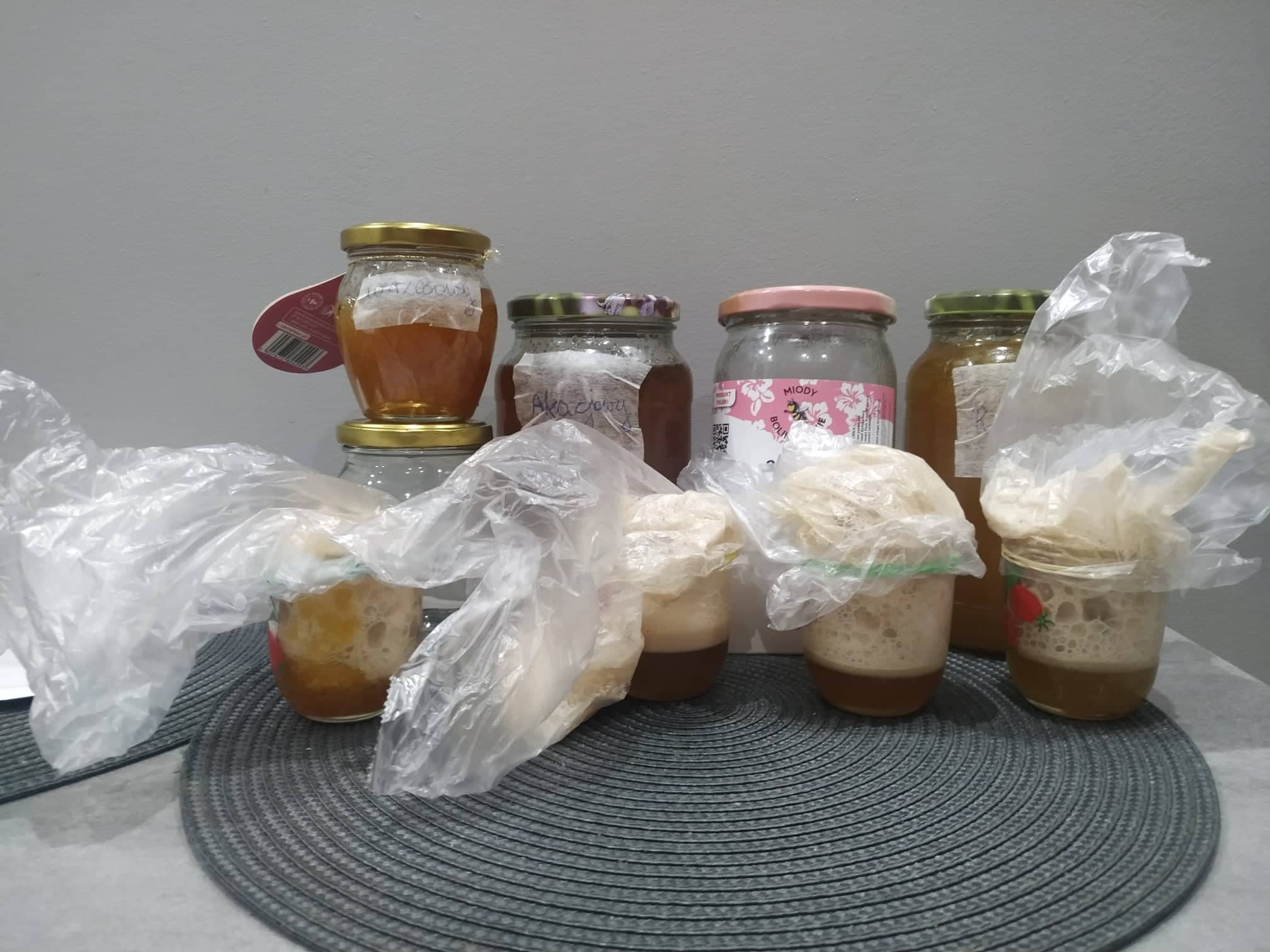 Po 6 minutach zaczęły fermentować drożdże połączone z miodem malinowym, później także z lipowym i akacjowym. 
Po dwudziestu minutach fermentacji uległy drożdże z miodem rzepakowym.
Po 30 minutach zaczęła się fermentacja w próbie z miodem gryczanym. 
Pół godziny od rozpoczęcia badania zaobserwowany został gwałtowny wzrost drożdży z miodem akacjowym i malinowym, a od 1 do 1,5 godziny przyrost nastąpił z miodem gryczanym i lipowym. Po godzinie, drożdże zaczęły opadać w bardzo szybkim tempie. Po dwóch godzinach w woreczkach drożdży z miodem lipowym i rzepakowym zgromadziło się zauważalnie najwięcej CO2. 
Fermentacja drożdży z miodami wielokwiatowym i wrzosowym zaczęła się po trzech godzinach i była nieznaczna.
Miód rzepakowy
Miód 
malinowy
Miód 
akacjowy
Miód
 wrzosowy
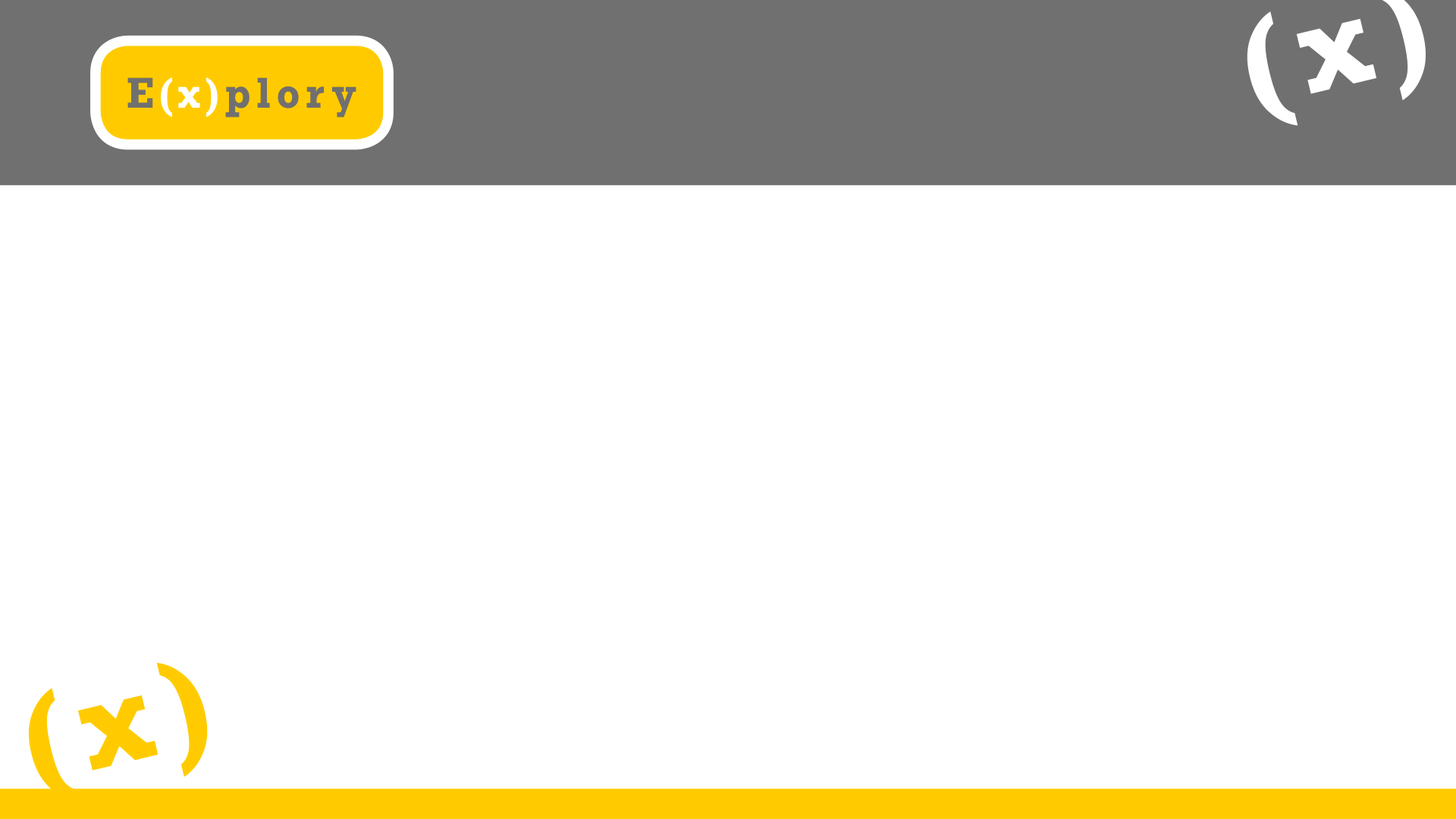 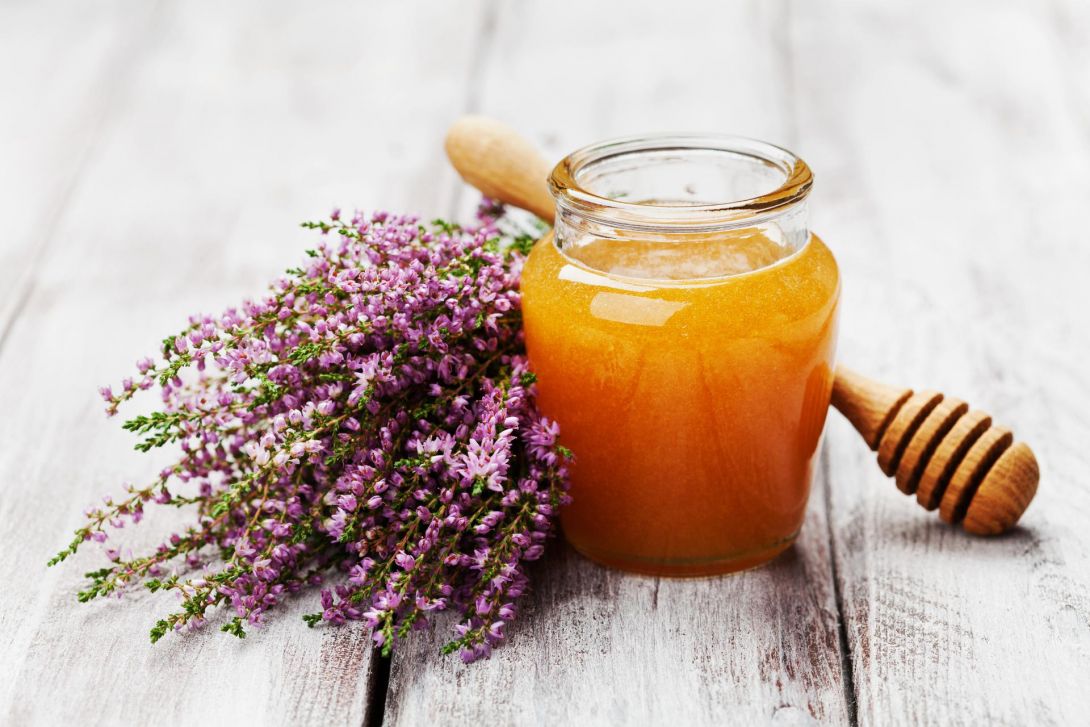 Wnioski
Miody ekologiczne wywierają zauważalnie większy wpływ na fermentację drożdży, niż miody konwencjonalne – reakcja przebiegła dużo intensywniej, drożdże gwałtowniej zwiększały swoją objętość i ilość zgromadzonego w wyniku fermentacji dwutlenku węgla była większa. Miody: lipowy i malinowy mocno przyspieszają fermentację drożdży i powodują ulatnianie większej ilości dwutlenku węgla, niż np. miód gryczany. Miody wielokwiatowy i wrzosowy nie wpływają znacząco na fermentację drożdży. Nasze wyniki pozwalają dobrać odpowiedni rodzaj miodu, który może być wykorzystywany do fermentacji alkoholowej i jej zastosowaniu w produkcji spożywczej. Wydaje się więc, że na jakość produktów spożywczych powstających z udziałem drożdży piekarniczych może mieć nie tylko smak miodu, ale też jego potencjalne wykorzystanie jako źródła cukrów do fermentacji alkoholowej.
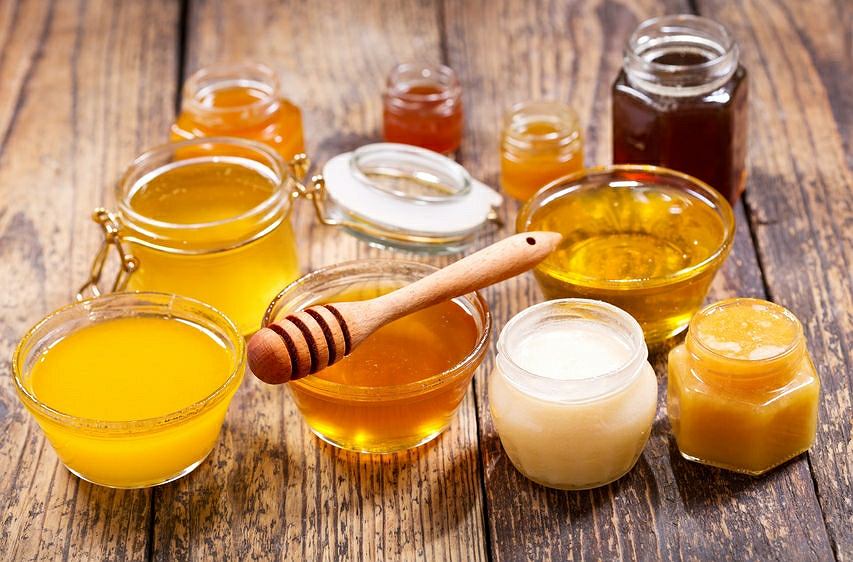